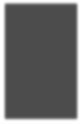 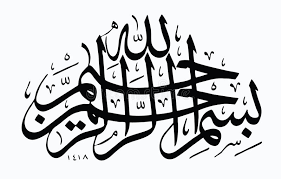 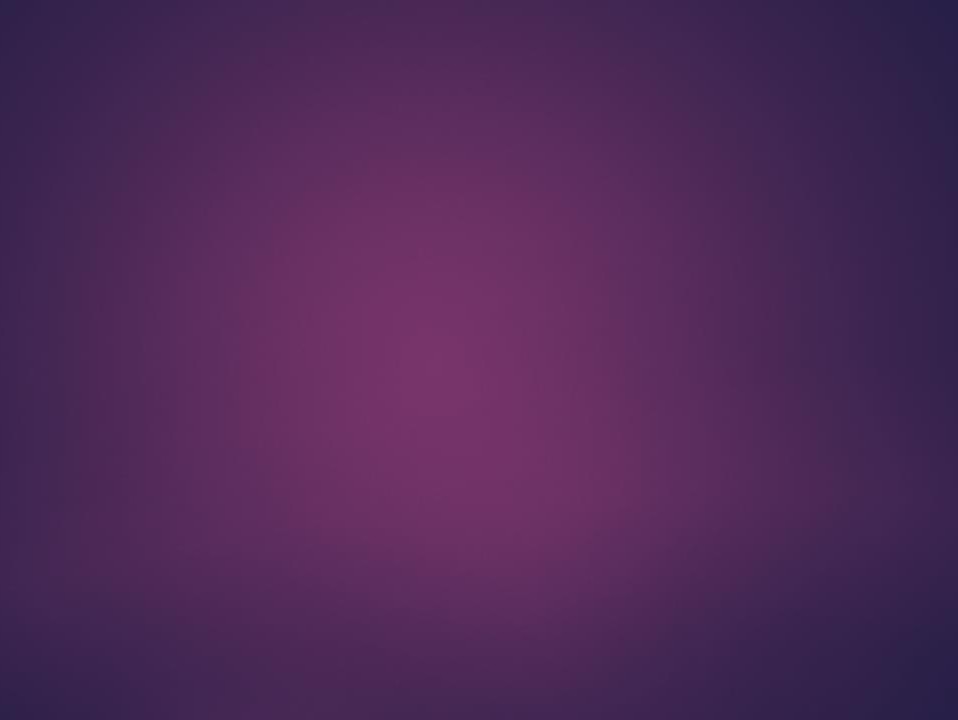 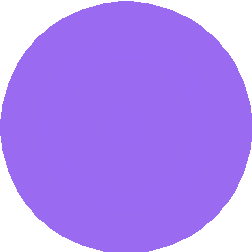 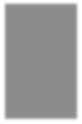 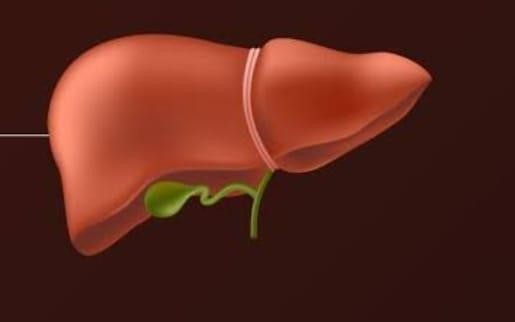 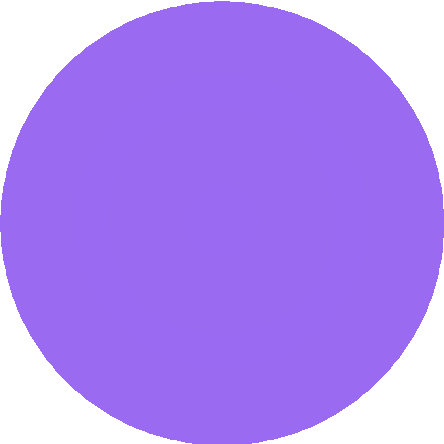 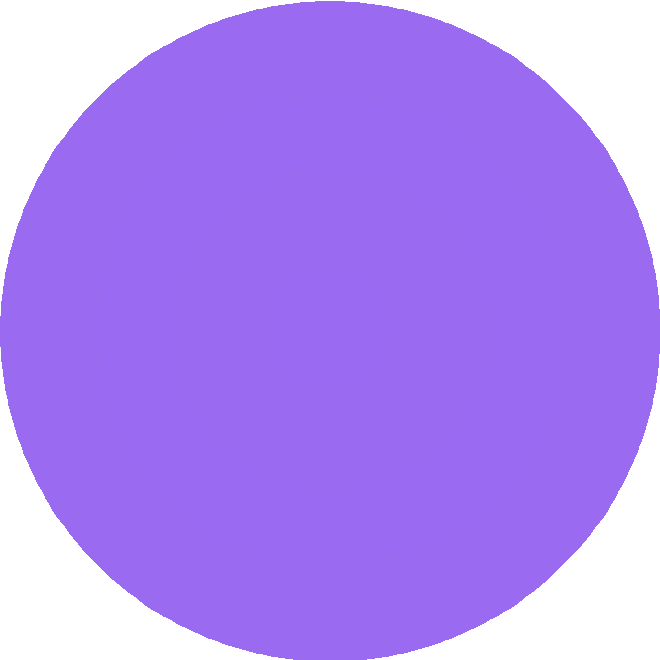 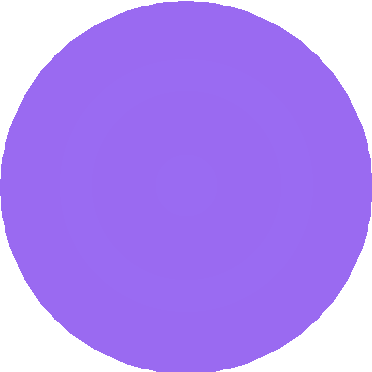 LIVER DISEASES IN PREGNANCY
DR. KHANSA IQBAL
ASSISTANT PROFESSOR
GU-II HFH
RWP
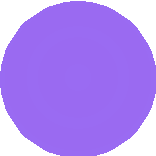 Prof. Umar’s Model of Teaching Strategy
Self Directed Learning Assessment Program
First Ten Minutes
Objectives :
To cultivate critical thinking, analytical reasoning, and problem-
solving competencies.
To instill a culture of self-directed learning, fostering lifelong
learning habits and autonomy.
How to Assess?
➢
Ten randomly selected students will be evaluated within the first 10 minutes of the lecture through 10 multiple-choice questions (MCQs) based on the PowerPoint presentation shared on Students Official WhatsApp group, one day before the teaching session.
➢
The number of MCQs from the components of the lecture will follow
the guidelines outlined in the Prof. Umar model of Integrated Lecture.
Component of LGIS
Core Know ledge
Horizontal Integration
Vertical Integration
Spiral Integration
1-2
No of MCQs
1
1
6-7
Professor Umar Model of Integrated Lecture
3
University Motto, Vision, Values & Goals
Mission Statement
▶	To impart evidence-based research-oriented health professional education
▶	Best possible patient care
▶	Mutual respect, ethical practice of healthcare and social accountability.
Vision and Values
▶	Highly recognized and accredited centre of excellence in Medical Education, using evidence-based training techniques for development of highly competent health professionals, who are lifelong experiential learner and are socially accountable.
Goals
▶	The Undergraduate Integrated Learning Program is geared to provide you with quality medical education in an environment designed to.
Anatomy of Liver
The liver is located in the upper right portion of the abdominal cavity,  beneath  the  diaphragm.  It  is  wedge  shaped,  bilobed structure contsist of 2 main lobes(right and left)
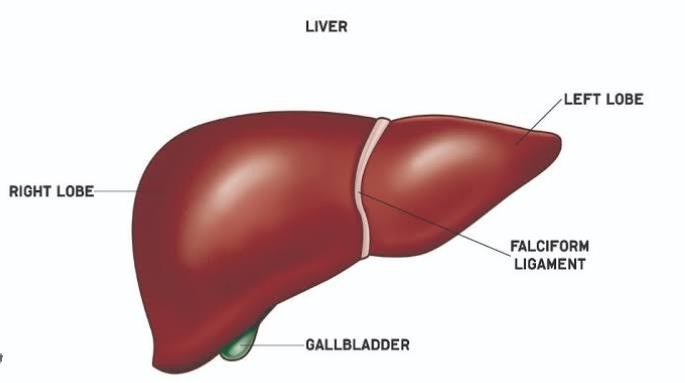 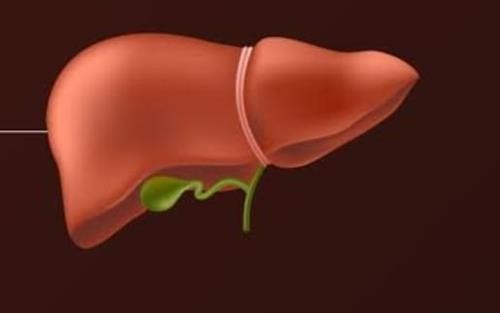 Physiology
Pregnancy directly affects the physiology of the liver
Hyper estrogenic condition (spider angioma and palmar erythema)
Gall bladder motility(decreased, increasing incidence of cholelithiasis)
Hemodilution leads to decreased albumin level
Increased Alkaline phosphatase(Placental origin)
Increased AFP(Fetal liver production)
Total Bilirubin, ALT, AST, GGT remain normal during pregnancy.
Liver Function Test in Pregnancy
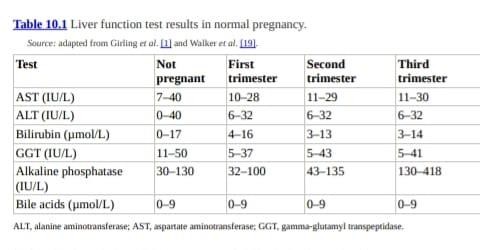 Investigations of Liver Disease in Pregnancy
Baseline Investigations
Ultrasound abdomen
MRI without contrast if required
CT abdomen
ERCPs
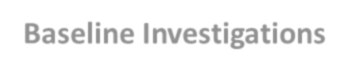 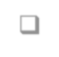 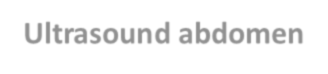 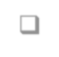 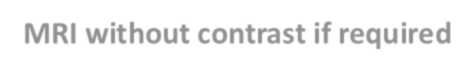 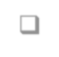 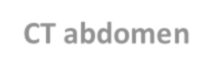 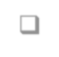 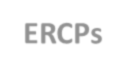 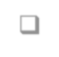 Liver disease in pregnancy
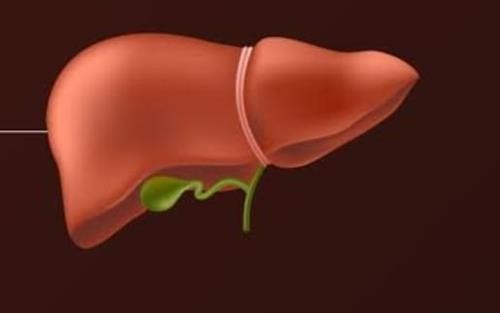 Incidence is 3% of the pregnancies
Liver diseases are
Specific to pregnancy
co-incident with pregnancy
Pregnancy in preexisting liver disease
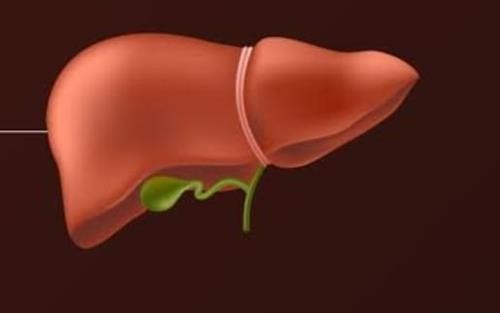 Conditions Specific to pregnancy
Hyperemesis gravidarum
Intrahepatic cholestasis of pregnancy Acute fatty liver of pregnancy
HELLP
Condition Coincident with pregnancy
Viral hepatitis.
Biliary disease (e.g cholelithiasis and primary
sclerosing cholangitis)
Vascular alterations (Budd–Chiari syndrome)
Drug-induced hepatotoxicity Liver transplantation
Pregnancy in preexisting chronic liver diseases
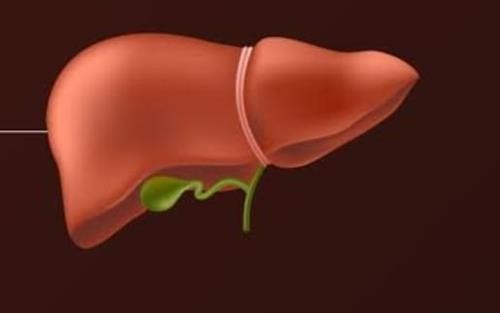 Cirrhosis and portal hypertension
Hepatitis B, C and E
Non-alcoholic fatty liver disease Wilson's disease
Autoimmune liver disease
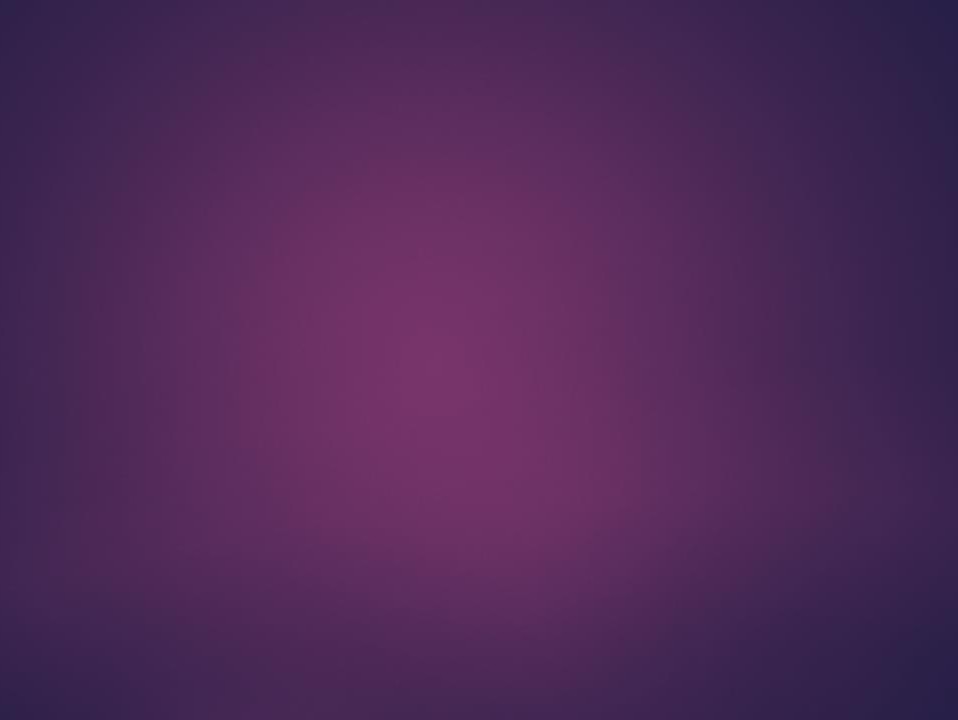 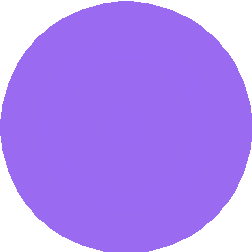 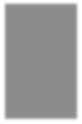 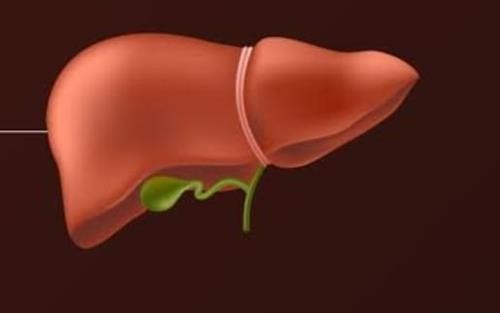 Hyperemesis gravidarum





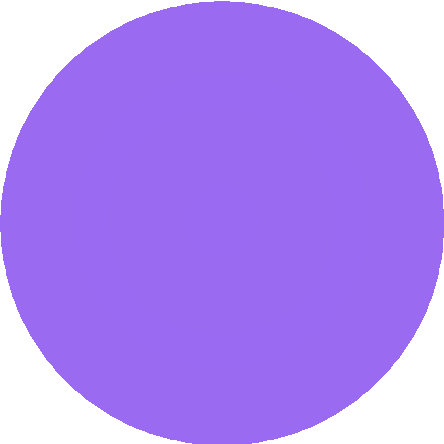 Nausea	and	vomiting	are	common	in	pregnancy.
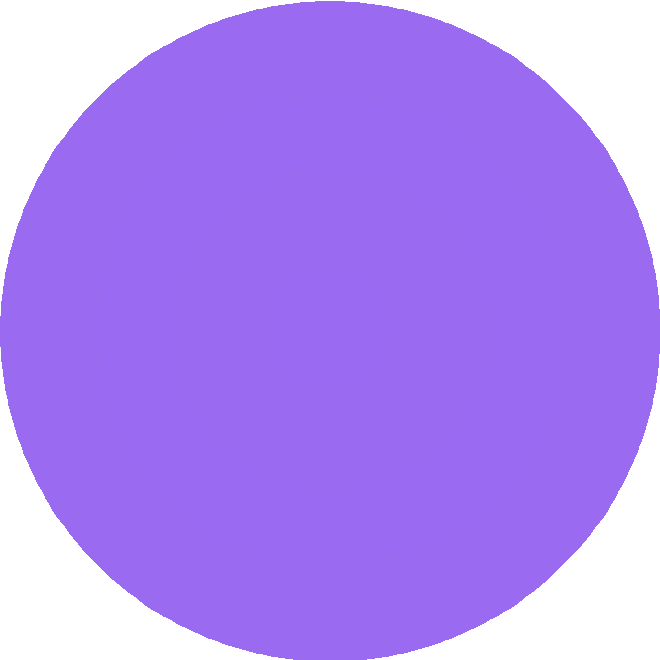 Most frequently  used definition is intractable vomiting resulting in ketosis, dehydration and weight loss of 5% or greater of body.
Abnormal gastric motility , hormonal factors and changes
in autonomic nervous system are thought to play a key role
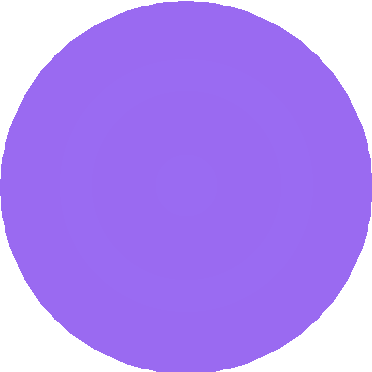 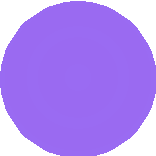 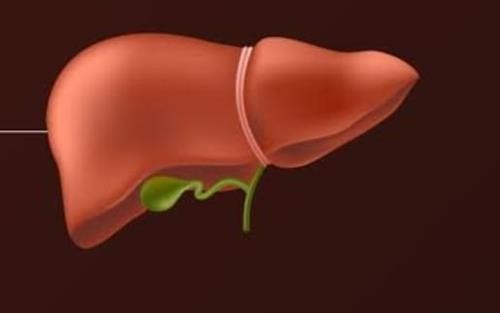 Risk factors
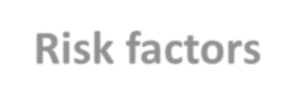 Multiple gestations
Increase BMI Preexisting diabetes Psychiatric illness
Previous history of hyperemesis gravidarum
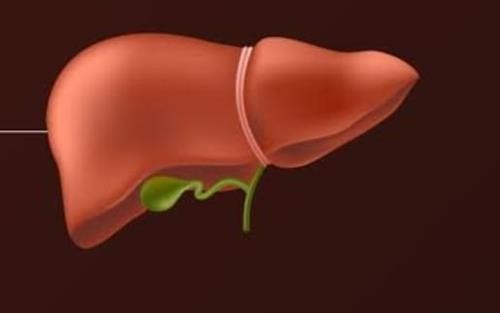 Management
Initial management is conservative
Intravenous hydration

Drug of choice is doxylamine( pyridoxine Vit B6)

Ginger may be used as non pharmacological option

In severe cases ondansterone is advised
Intrahepatic cholestasis of pregnancy
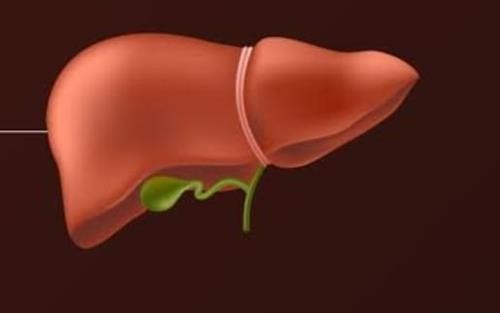 also known as obstetric cholestasis
Unexplained pruritis in pregnancy with abnormal liver
function test with raised bile acids resolving after delivery
Pruritis that involves palms and soles are particularly 	suggestive
Most common cause of jaundice in pregnancy in late 2nd
and 3rd trimester
Rapid postnatal resolution
It affects about	1.2%–1.5% of pregnancies
Adverse Effects of intrahepatic cholestasis
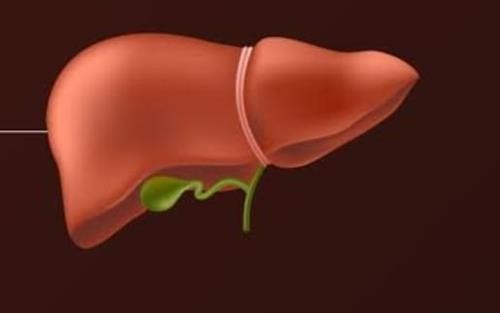 Premature labour
Fetal distress
Stillbirth
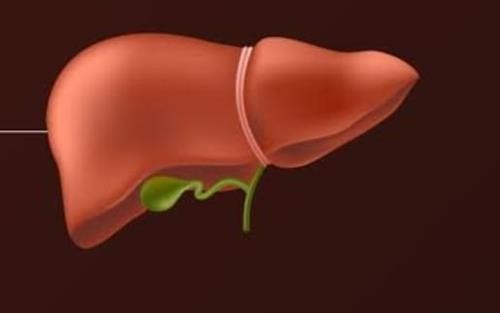 INVESTIGATIONS:
Elevated serum bile acids >10 μmol/L (most complications occur with levels >40 μmol/L)
	Increased levels of transaminases and gamma-glutamyl transferase (GGT).
Additional tests can include a viral screen for hepatitis A, hepatitis B, hepatitis C, Epstein–Barr virus and cytomegalovirus
liver autoimmune screen (anti-smooth muscle and anti-
mitochondrial antibodies)
Abdominal	ultrasound for liver status
	Normal liver function does not exclude the diagnosis. LFTs should be repeated every 1–2weeks if pruritus is persistent.
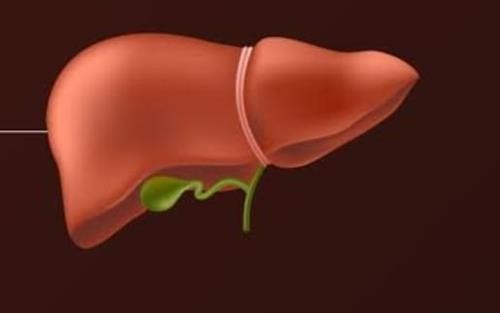 Management
Ursodeoxycholic acid improves clinical 	symptoms and liver parameter.
600-2000mg or15mg/kg per day
Antihistamines
Dexamethasone
Vit k
	Obstetric management may include early delivery(37 to 38 weeks of gestation) in severe cases to minimise the risk of late stillbirth
PREECLAMSIA
Blood pressure of 140/90 mmHg or more on two separate
occasion	after	the
previously	normotensive
week	of	pregnancy	in	a
women	with	significant
20th
proteinuria (300mg in 24 hours) and edema.
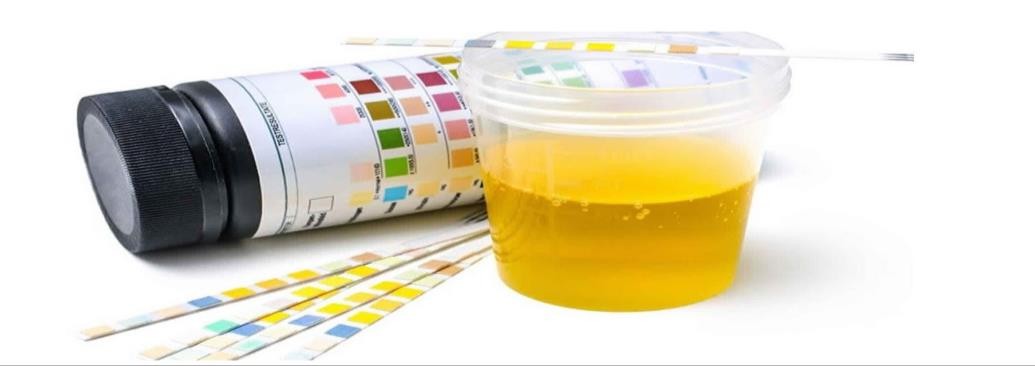 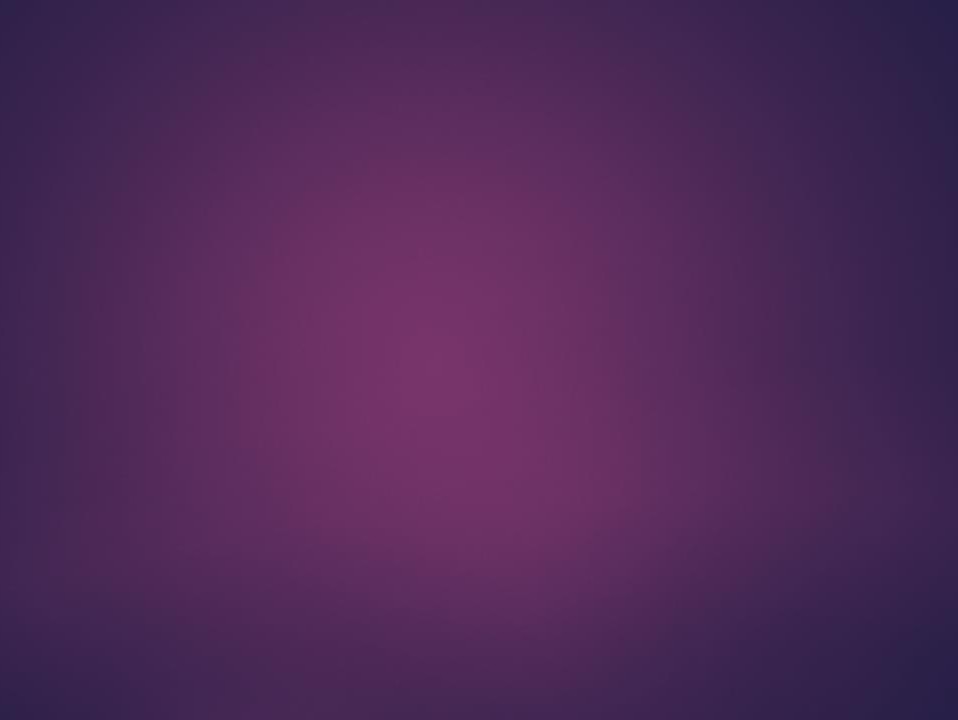 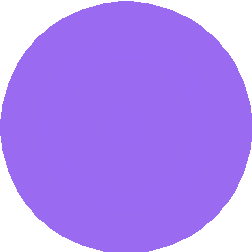 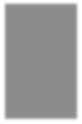 PREECLAMPSIA









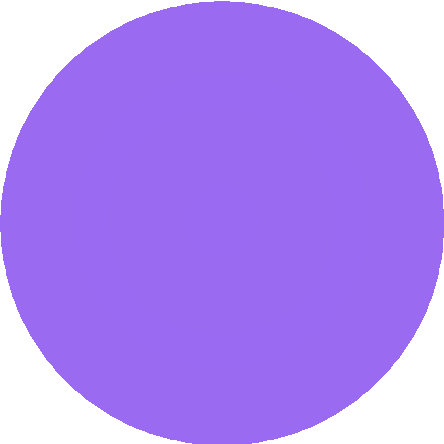 B.P > 140/90 mmHg associated with proteinuria (24-h excretion
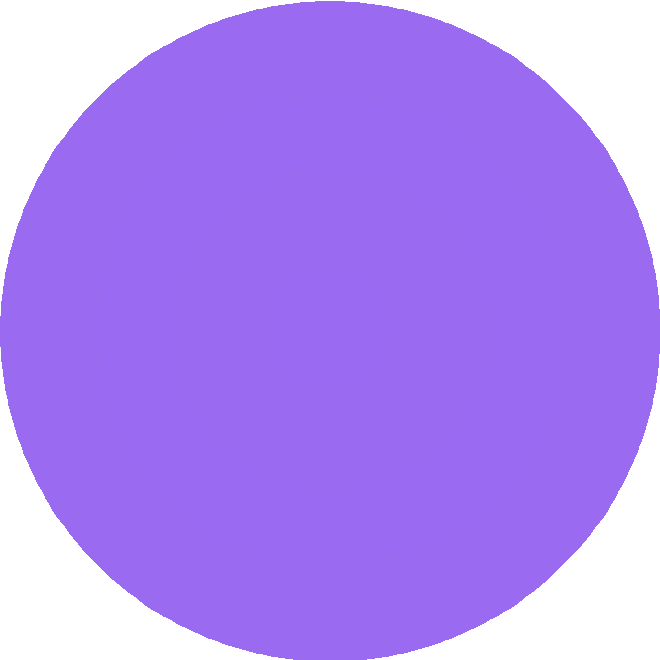 ≥300 mg), diagnosed after 20 wk of uneventful gestation.
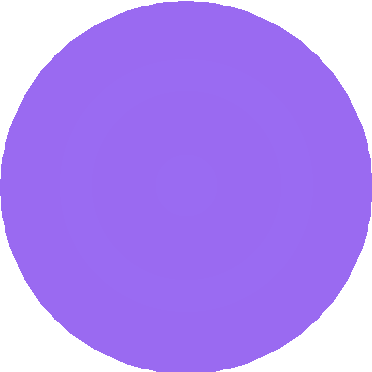 New-onset HTN with new onset of any of the following
serum creatinine >1.1 mg/dl or doubling of
concentration in absence of other renal disease
Platelet count <100,000/μl,
Pulmonary edema
 Cerebral/visual symptoms
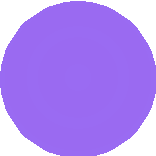 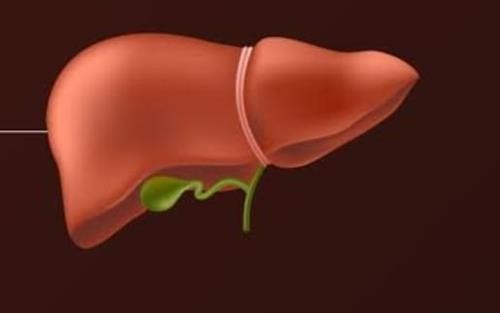 Preeclampsia
Abnormal liver enzymes are present in up
to 30% of cases

It affects 5%–10% of pregnancies.
	with aminotransferase activity as high as 10 times the upper limit of normal

Bilirubin concentrations are rarely
increased
Symptoms
Swelling of face or hands
Headache that will not go away
Seeing spots or changes in eyesight
Pain in the upper abdomen or shoulder
Nausea and vomiting (in the second half of pregnancy)
Sudden weight gain
Difficulty breathing
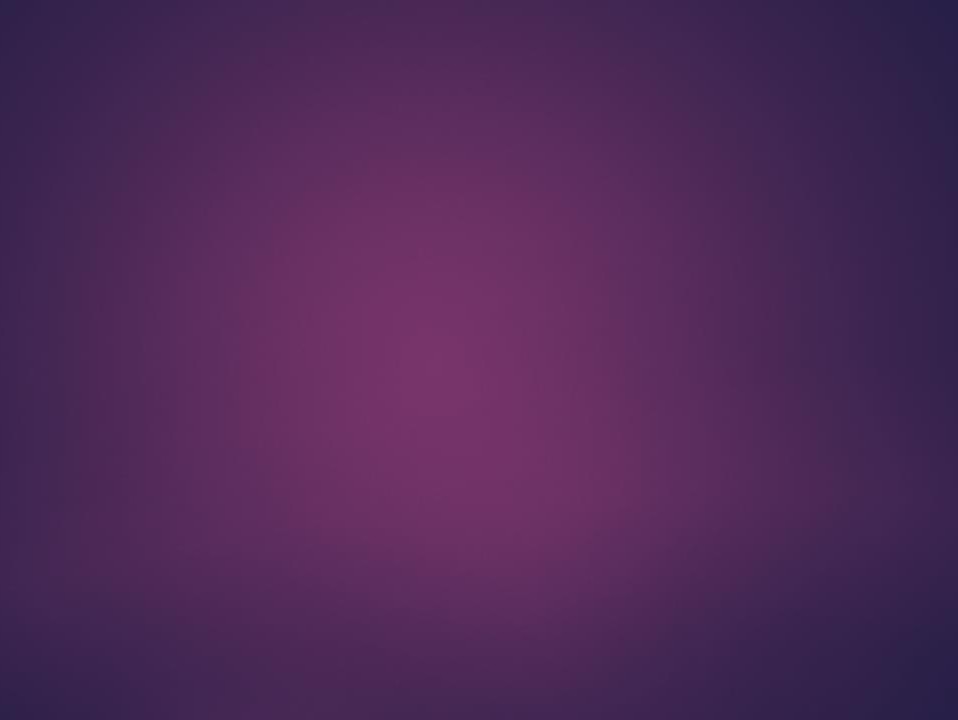 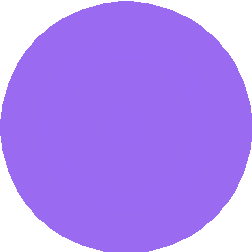 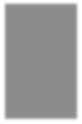 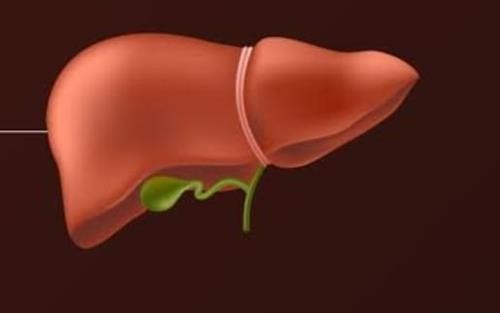 Management
















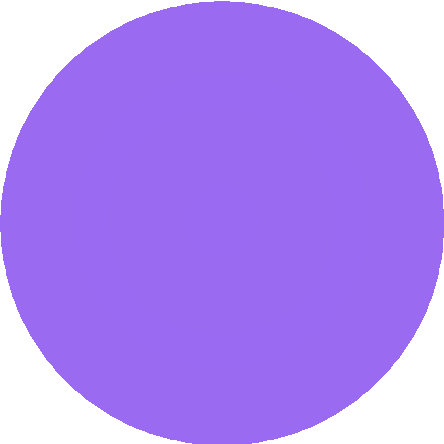 Management of hypertension( labetalol, hydralazine and modified-
release nifedipine).
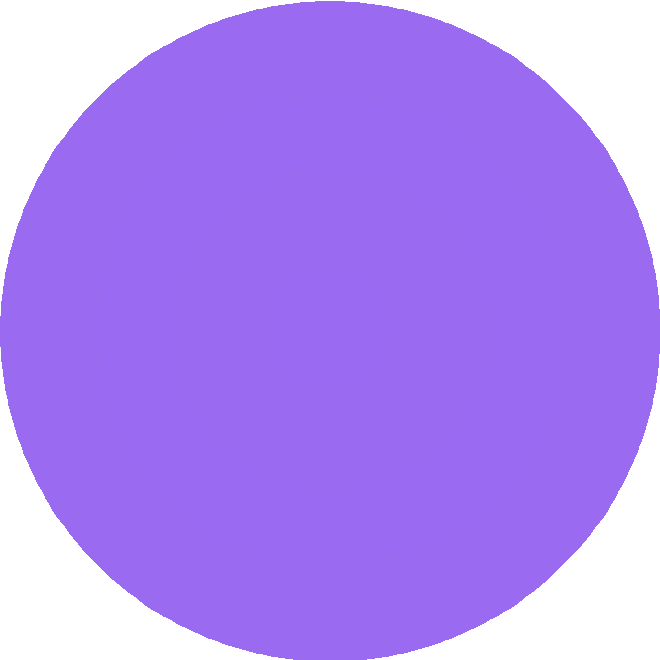 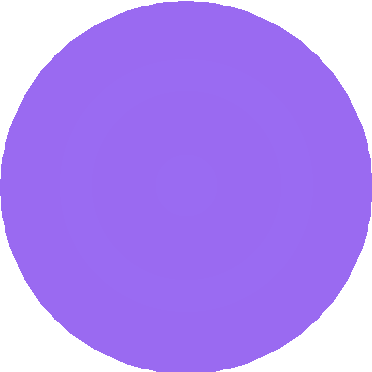 Intravenous magnesium sulphate (seizure prophylaxis and
treatment).
Obstetric management ( early delivery in severe cases due to
deterioration in maternal or fetal condition).
Liver dysfunction usually normalises within 2 weeks of delivery.
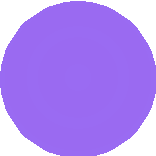 Measurement of platelet count, transaminases and serum creatinine
COMPLICATIONS
Ecclampsia
HELLP Syndrome
Oligohydroamnios
Placental Abruption
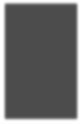 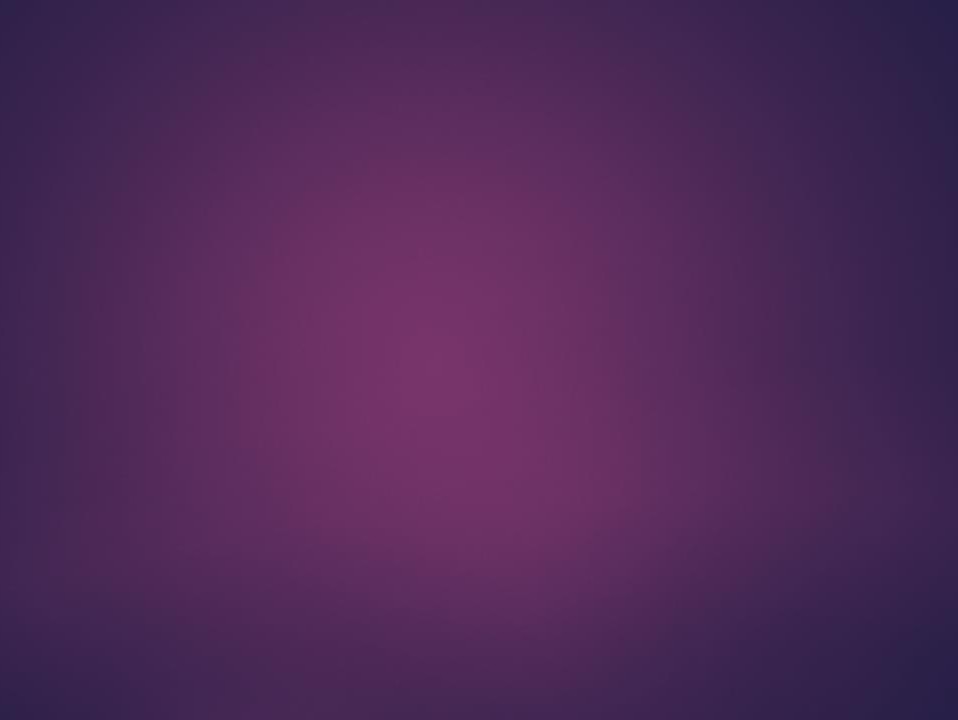 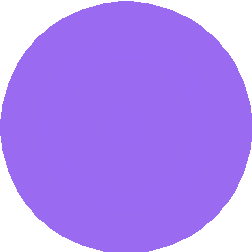 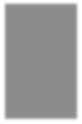 Haemolysis, elevated liver enzymes and low platelets syndrome(HELLP)










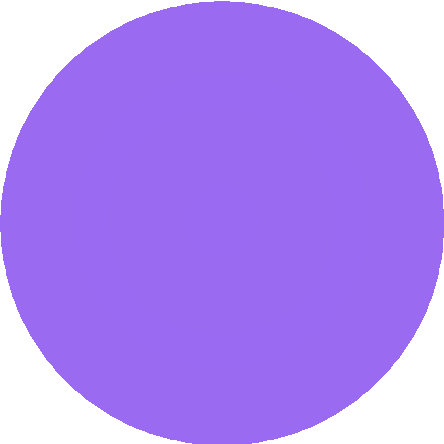 5 to 10% of women with pre-eclampsia develop HELLP
Second or third trimester but can also develop after
delivery (up to 30% of cases).
classified into mild, moderate or severe depending Alanine aminotransferase (ALT),
Lactate dehydrogenase (LDH) Platelet count.
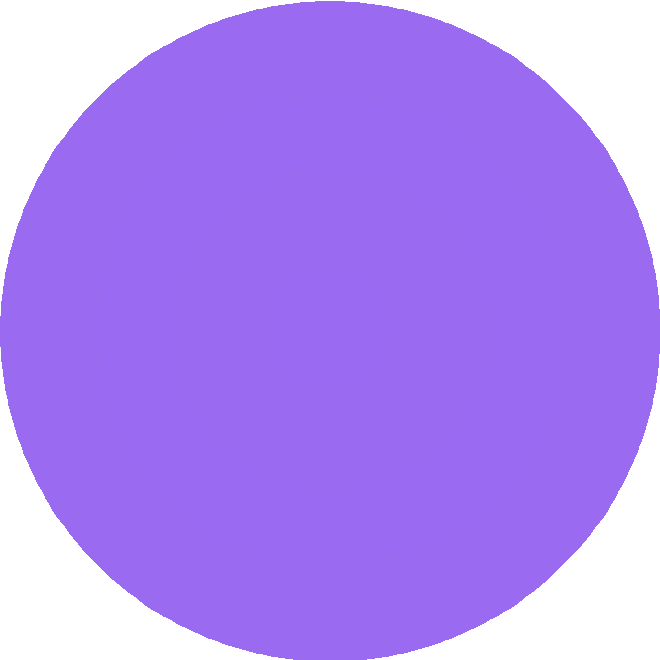 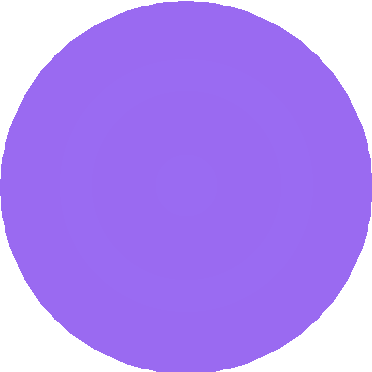 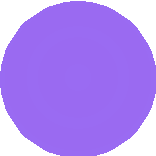 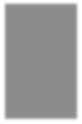 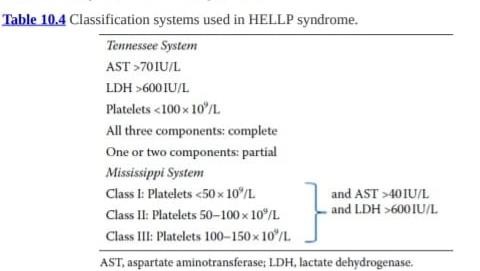 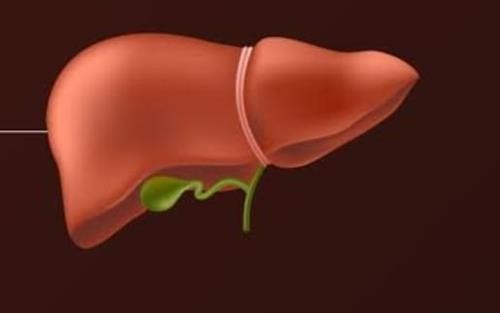 Investigations
Full blood count
LFTs
coagulation screen (including fibrinogen, 	prothrombin time and partial 	thromboplastin time)
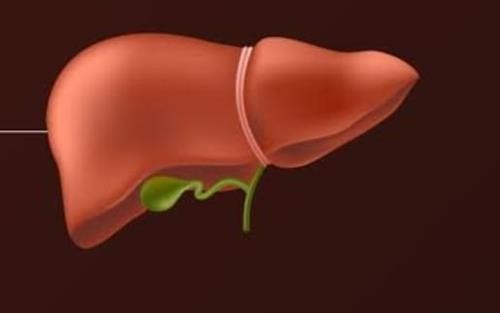 Management
HELLP  syndrome  usually  resolves  after delivery.
Treatment  for  hypertension  is  the  same  as 	pre-eclampsia but prompt delivery is usually 	indicated.
However,  if  there  is  evidence  of  hepatic  or 	renal failure, intensive care admission may be 	warranted.
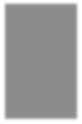 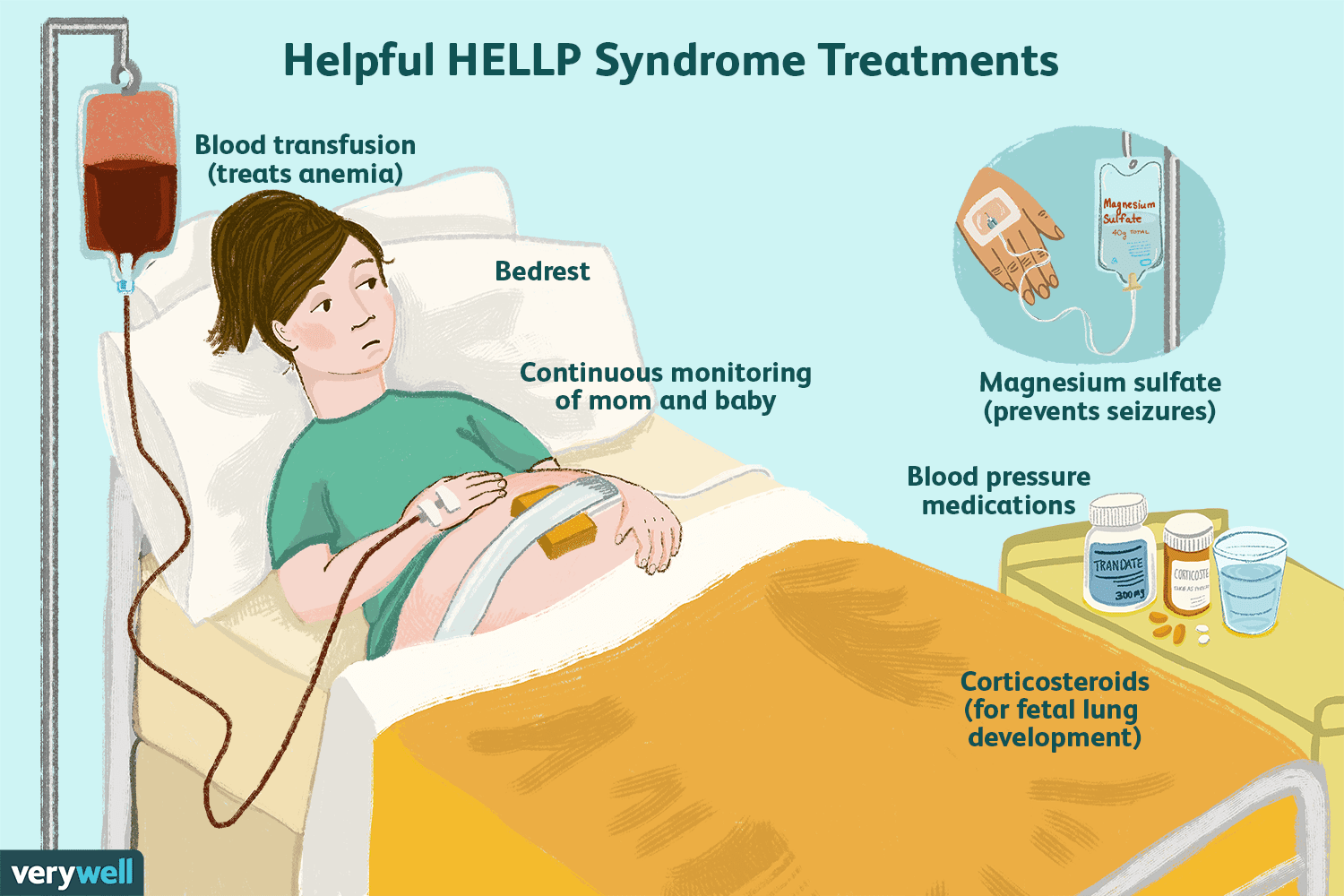 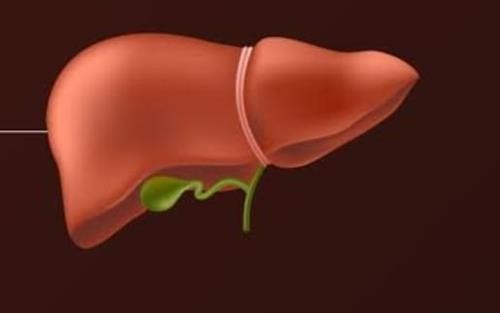 Acute fatty liver of pregnancy
Acute fatty liver of pregnancy (AFLP) is a rare disorder that is a medical and obstetric emergency.

The incidence is reported to be 1/7,000 to 1/16,000 pregnancies.

It usually occurs in the third trimester.

Increase in maternal and fetal mortality rates ranging from 1%–20%.

Risk factors include first pregnancy, multiple pregnancies and pregnancies carrying male fetus.
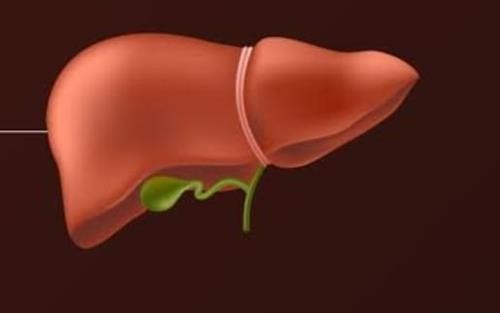 Swansea diagnostic criteria
Six or more of the following features in the absence of another explanation:
Vo. miting
Abdominal pain Polydipsia/polyuria Encephalopathy
High bilirubin (>14 μmol/L) Hypoglycaemia (<4 mmol/L) High uric acid (>340 μmol/L) Leucocytosis (>11 × 106/L)
Ascites or bright liver on ultrasound
High AST/ALT (>42 IU/L)
High ammonia (>47 μmol/L)
Renal impairment (creatinine >150 μmol/L) Coagulopathy (PT >14 seconds or APTT >34 seconds) Microvesicular steatosis on liver biopsy
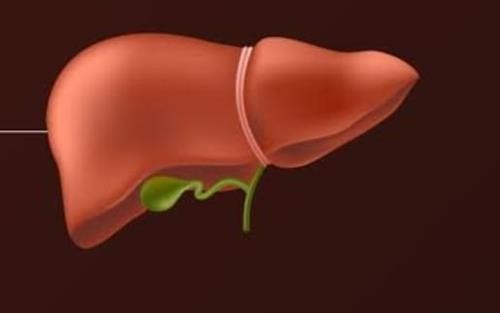 Management
supportive and expedited delivery, if diagnosed antenatally.
Multidisciplinary team involvement.
Critical biochemical and hematological monitoring
ICU	care	and	if	multisystem	failure	develops, mechanical ventilation may require.
dialysis	and
Liver transplantation is warranted in cases of failure of recovery of liver function and severe hepatic encephalopathy.

After delivery, resolution may take up to 4 weeks.
Liver diseases concurrent with pregnancy
Drug-induced liver disease occurs in pregnancy in
about 3% of women (antibiotics and antihypertensive).

Drug-induced liver disease in pregnancy is
underreported.

The treatment is to stop the offending agent and 	monitor the synthetic function of the liver.
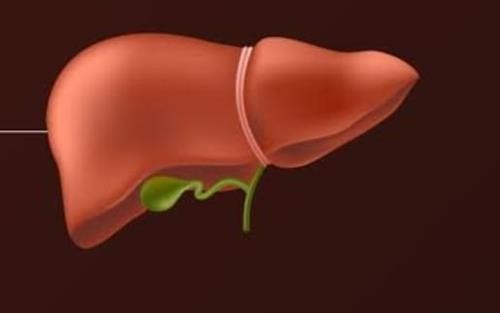 VIRAL HEPATITIS
Hepatitis B Acute Chronic
Hepatitis C Liver cirrhosis
Portal hypertension
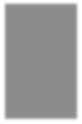 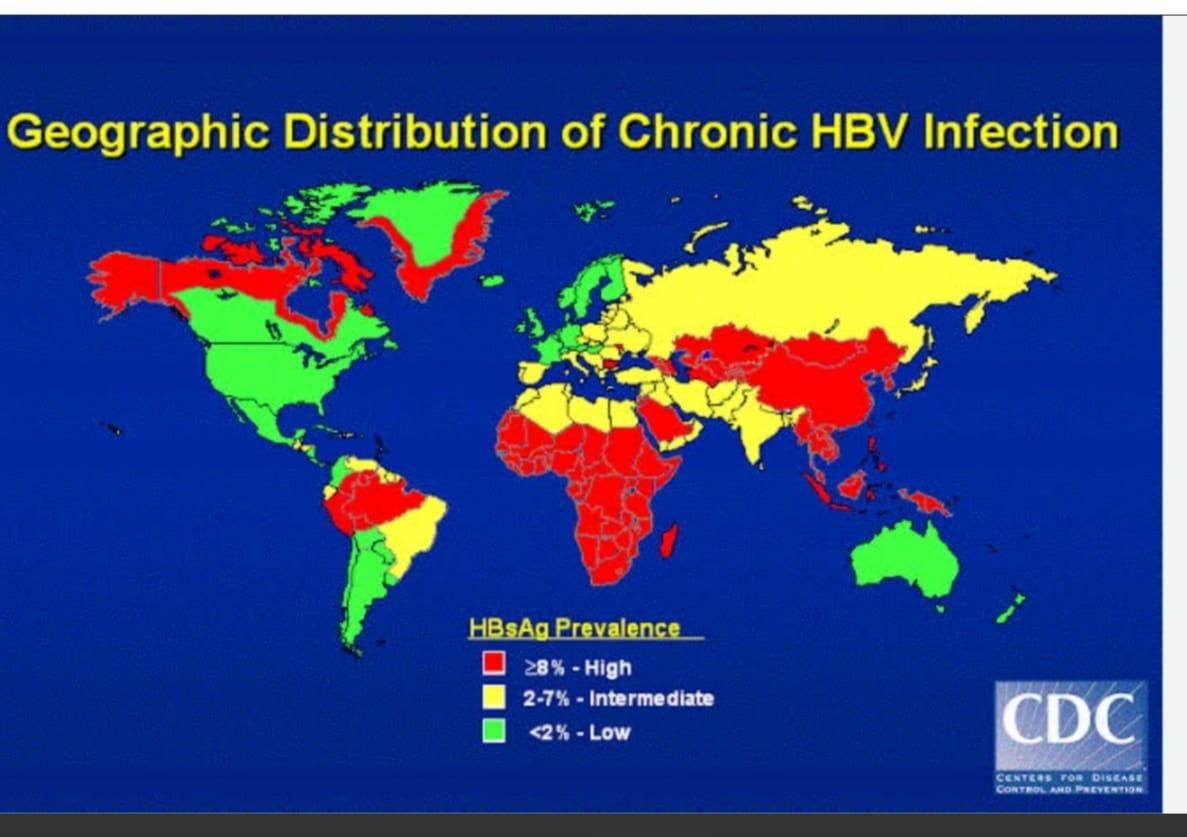 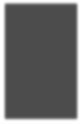 Hepatitis B virus
Acute or chronic form Transmission to child in	50%
Two strategies exist to reduce transmission rates Anti-viral therapy in 3rd trimester Hepatitis B immunoglobulin with Hep-B vaccination
Anti-viral therapy is recommended for viral levels >200,000 IU/mL.
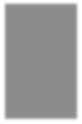 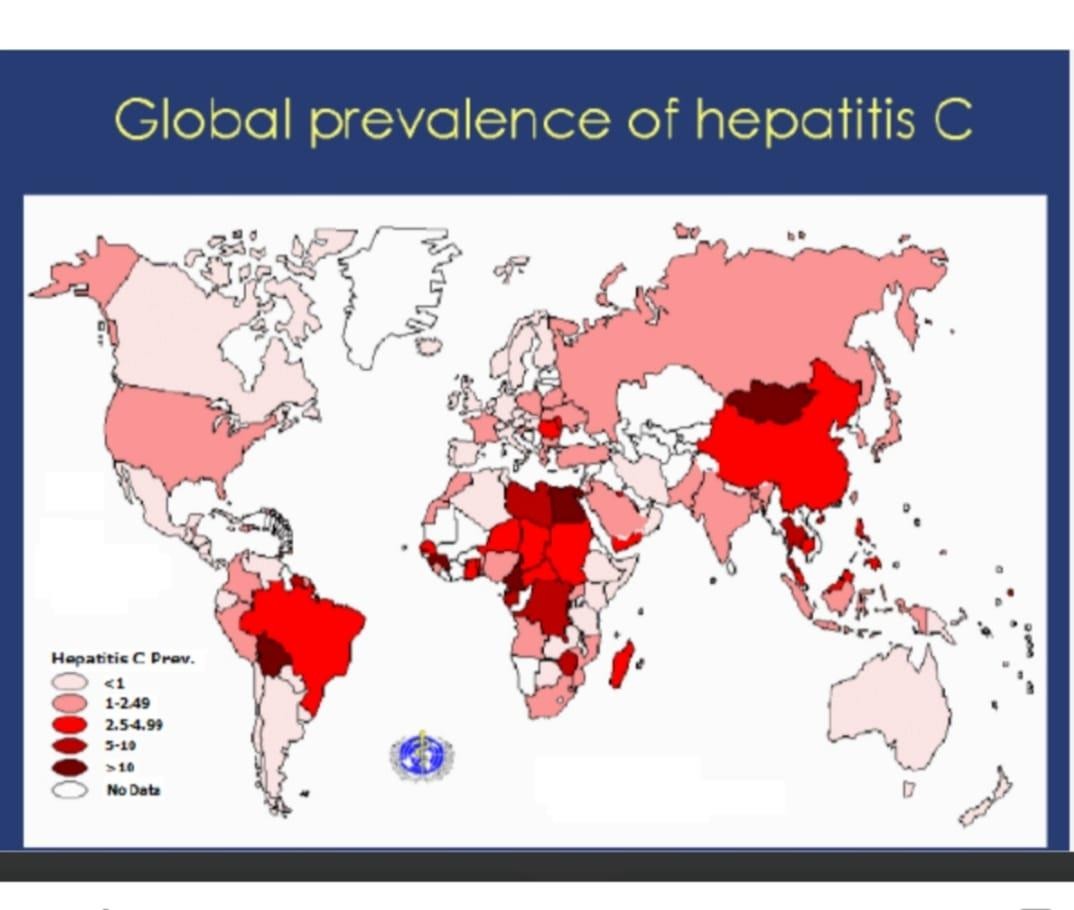 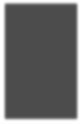 Hepatitis C virus
Chronic HCV infection in chronic carriers occurs in 8% of cases.
Mother to child transmission of HCV has become leading
cause of paediatric infection.
Mode	of delivery and type of feeding do not represent
significant risk factor for mother to child transmission.
HCV RNA level in infants will allow early diagnosis
NO anti HCV treatment can currently be administered in 	pregnancy.
Hepatitis E Virus
Hepatitis E virus is problematic in pregnancy
typically occuring in epidemic form.

	Development of Acute liver failure in 2nd and 3rd trimester can be associated with the mortality	upto 20 %.
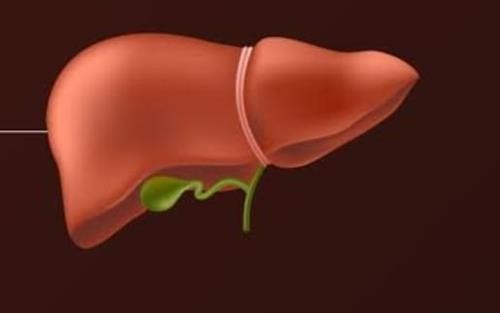 Liver cirrhosis and Portal Hypertension
Pregnant woman with liver cirrhosis and portal 	hypertension presents with worsening jaundice, 	progressive liver failure, ascites and hepatic 	encephalopathy.

The increase in total blood volume associated with 	pregnancy worsens pre-existing portal hypertension 	and variceal hemorrhage .
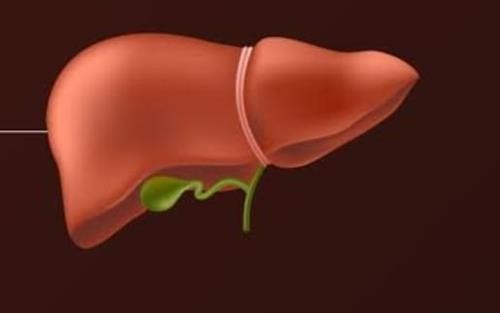 Cirrhosis and portal hypertension
Women with known cirrhosis who desire pregnancy should
be endoscoped to look for varices before pregnancy

If present, patient should be inform of the increased risk
with pregnancy

Patient at risk of variceal bleeding: primary prophylaxis with
non-selective beta blockers(propranolol or nadolol)

Newborns should be monitored during the first days of 	life(risk of hypoglycemia and bradycardia)
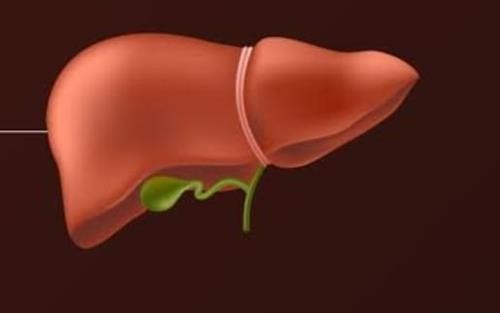 Non-alcoholic fatty liver disease
Non-alcoholic fatty liver disease (NAFLD) can be
considered a high-risk complication.

Associated with hypertensive disorders in pregnancy, 	gestational diabetes and postpartum haemorrhage and 	preterm birth.

	Pre-pregnancy counselling and postpartum follow-up is advised, especially as it is a manifestation of metabolic syndrome.
Autoimmune liver disease
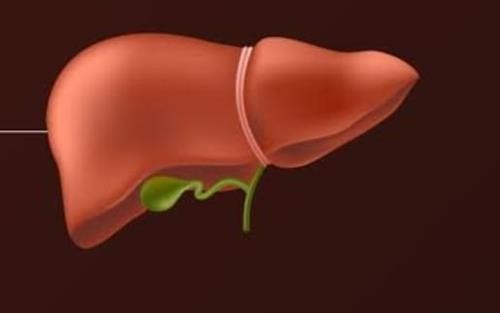 Autoimmune	hepatitis	can	flare	in	pregnancy	in	20%	of
women.

Increase	the	risk	of	adverse	fetal	outcomes,	such	as
prematurity and preeclampsia.

The	condition	can	be	treated	with	corticosteroids	and
azathioprine, which are both safe in pregnancy.

Disease	activity	should	ideally	be	controlled	prior	to 	conception.
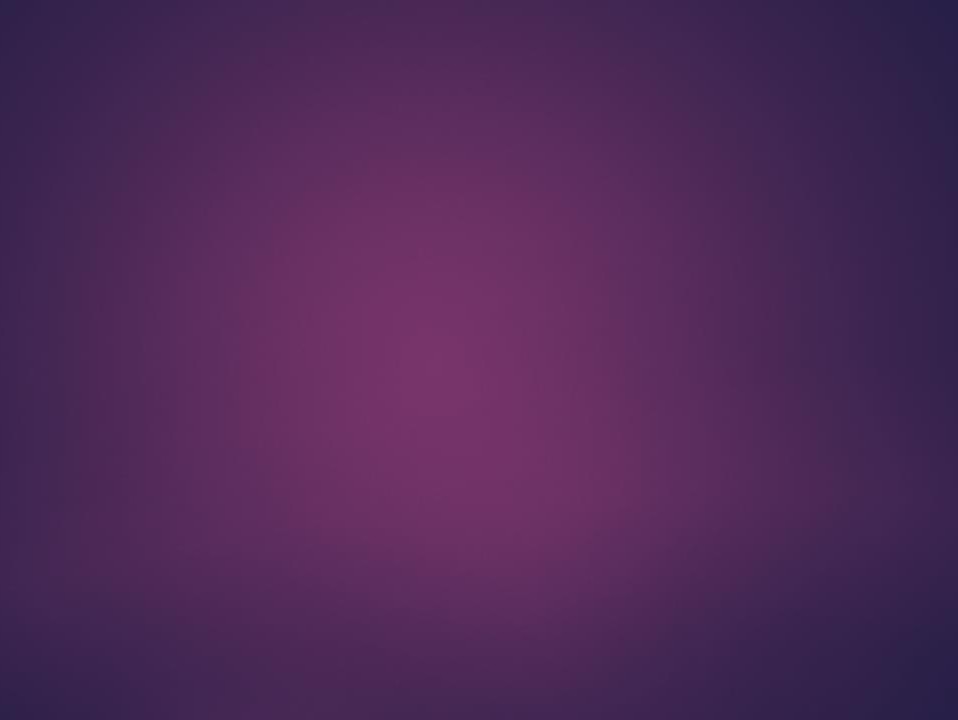 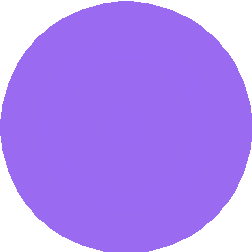 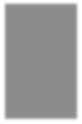 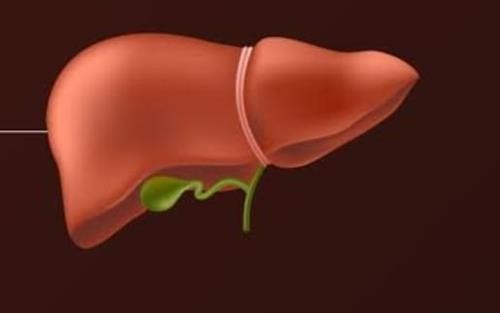 Wilson's disease














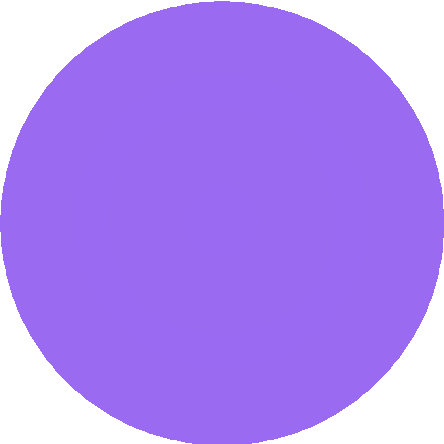 Rare autosomal recessive condition (impairs copper metabolism in the liver)
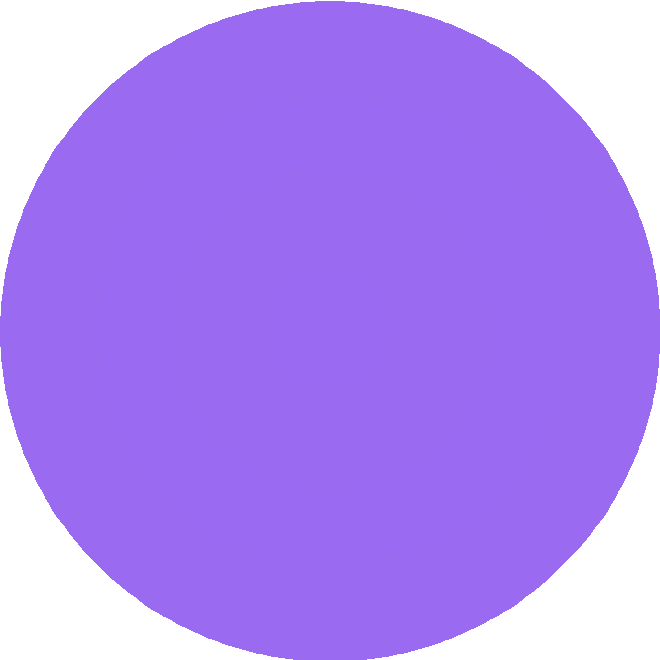 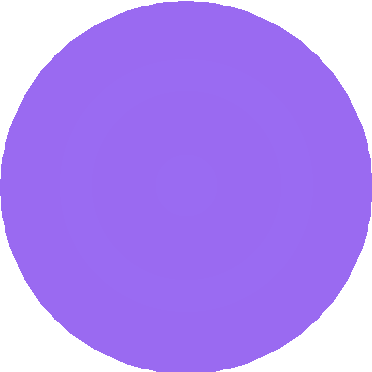 Reflected by increased ceruloplasmin levels in both the brain and the liver.
Untreated, this condition can lead to spontaneous miscarriage.
if treated, successful pregnancies are possible.
Pre-pregnancy copper chelation and not withholding drug therapy in pregnancy are
thought to help improve pregnancy outcomes.
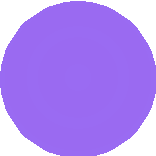 Pregnancy following Liver Transplantation
Successful pregnancy following liver transplantation has 	been	widely reported
Fertility will return typically within six months of transplant
Tacrolimus , cyclosporin , Azathioprin and corticosteroid
therapy are widely and safely used in pregnancy
References
Royal College of Obstetrics and Gynaecology . Obstetric cholestasis. RCOG, 2021.
National Institute for Health and Care Excellence . Hypertension in pregnancy: diagnosis and management: NICE guidelines [NG 133]. NICE, 2020.
Kaplan PB, Gücer F, Sayin NC, et al.. Maternal serum cytokine levels in women with hyperemesis gravidarum in the first trimester of pregnancy. Fertil Steril 2003;79:498–502
Ch'ng CL, Morgan M, Hainsworth I, Kingham JG. Prospective study of liver dysfunction in pregnancy in Southwest Wales. Gut 2002;51:876–80.
Bacq Y, Zarka O, Brechot J, et al.. Liver function tests in normal pregnancy: a prospective study of 103 pregnant women and 103 matched
controls. Hepatology 1996;23:1030–2.
Committee on Obstetric Practice. Committee opinion no. 723: Guidelines for
diagnostic imaging during pregnancy and lactation. Obstet
Gynecol 2017;130:e210–6.
García-Romero C, Guzman C, Cervantes A, Cerbón M. Liver disease in pregnancy: Medical aspects and their implications for mother and child. Ann Hepatol 2019;18:553–62.
1.
2.
3.
4.
5.
6.
7.
Bioethics
The bioethics of liver disease in pregnancy are complex, primarily revolving around the need to balance the health of the mother with the well-being of the fetus, often requiring difficult decisions regarding treatment options, potential risks to the baby, and the need for informed consent, particularly when considering interventions that may impact the pregnancy outcome, including termination in severe cases.
Future Research
Rahim MN, Williamson C, Kametas NA, Heneghan MA. Pregnancy and the liver. The Lancet. 2025 Feb 8;405(10477):498-513.
White M, Han H, Khungar V. Acute fatty liver disease of pregnancy. Clinical Liver Disease. 2024 Jan 1;23(1):e0145.
Family Medicine
The primary concerns regarding liver disease in pregnancy are to differentiate between the pregnancy-specific physiological liver problems like hyperemesis gravidarum (severe morning sickness).
Differentiate between liver disorders of pregnancy like intrahepatic cholestasis of pregnancy (ICP), acute fatty liver of pregnancy (AFLP), and HELLP syndrome which can arise due to hormonal changes and physiological stress on the liver during pregnancy, potentially causing complications for both mother and fetus if not diagnosed and managed appropriately
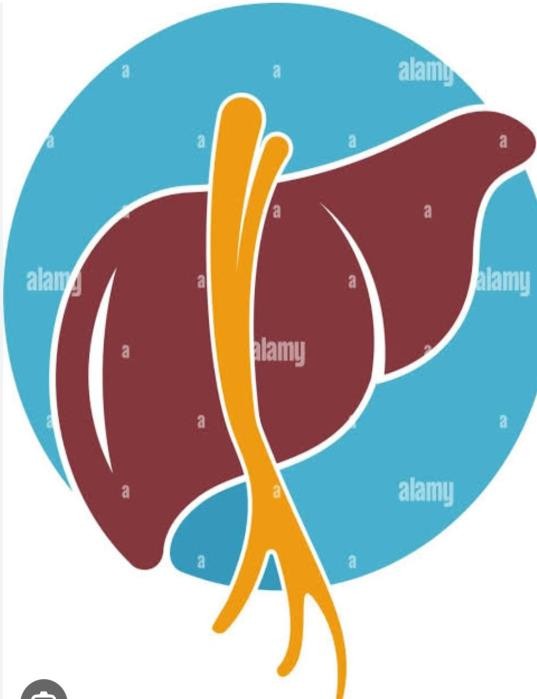 THANK YOU